Figure 3 Effect of 16α-bromoepiandrosterone (EpiBr; 16α-bromo-5α-androstan-3β-ol-17-one) on expression of mRNA that ...
J Infect Dis, Volume 191, Issue 2, 15 January 2005, Pages 299–306, https://doi.org/10.1086/426453
The content of this slide may be subject to copyright: please see the slide notes for details.
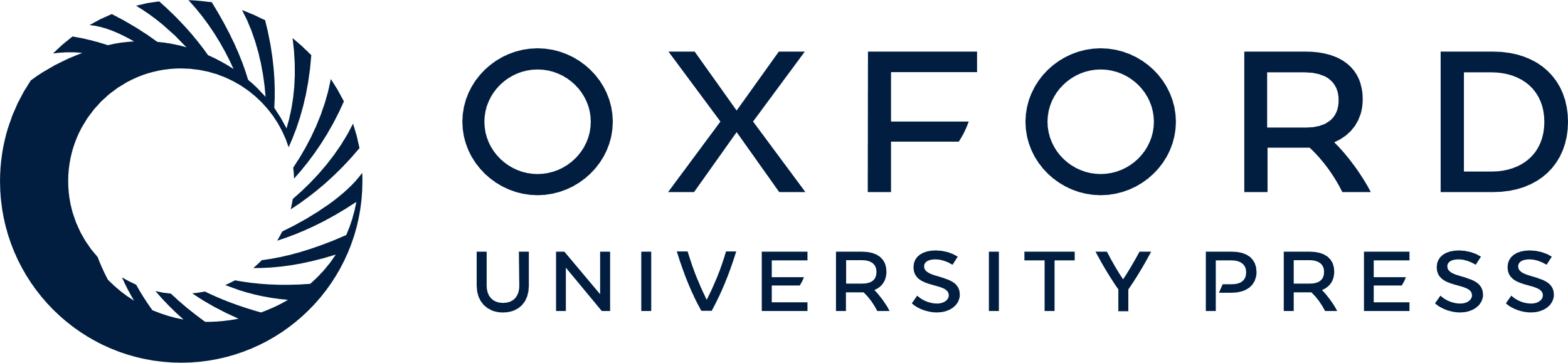 [Speaker Notes: Figure 3 Effect of 16α-bromoepiandrosterone (EpiBr; 16α-bromo-5α-androstan-3β-ol-17-one) on expression of mRNA that encodes cytokines in the lungs of mice when administered beginning on day 60 after infection with Mycobacterium tuberculosis, as measured by reverse-transcription polymerase chain reaction. Shown are expression of mRNA that encodes interleukin (IL)-2, IL-4, interferon (IFN)-γ, and tumor necrosis factor (TNF)-α between days 75 and 120 among control (untreated) mice (○) and among mice treated with 0.2 mg of EpiBr 3 times/week (▪). Statistical analysis of time trends is described in Results. P values represent nonparametric comparisons of means, after adjustment for multiple comparisons by use of the Scheffe procedure.


Unless provided in the caption above, the following copyright applies to the content of this slide: © 2005 by the Infectious Diseases Society of America]